Innovative Agility Ladder Fitness ChallengesWith Feet Only
Dr. John Byl
JOHNBYL50@gmail.com

While we wait, sign up for weekly activity postings on:
Twitter or Instagram
@canadago4sport
Ladders Used 1(Click on Pics to go to Website)
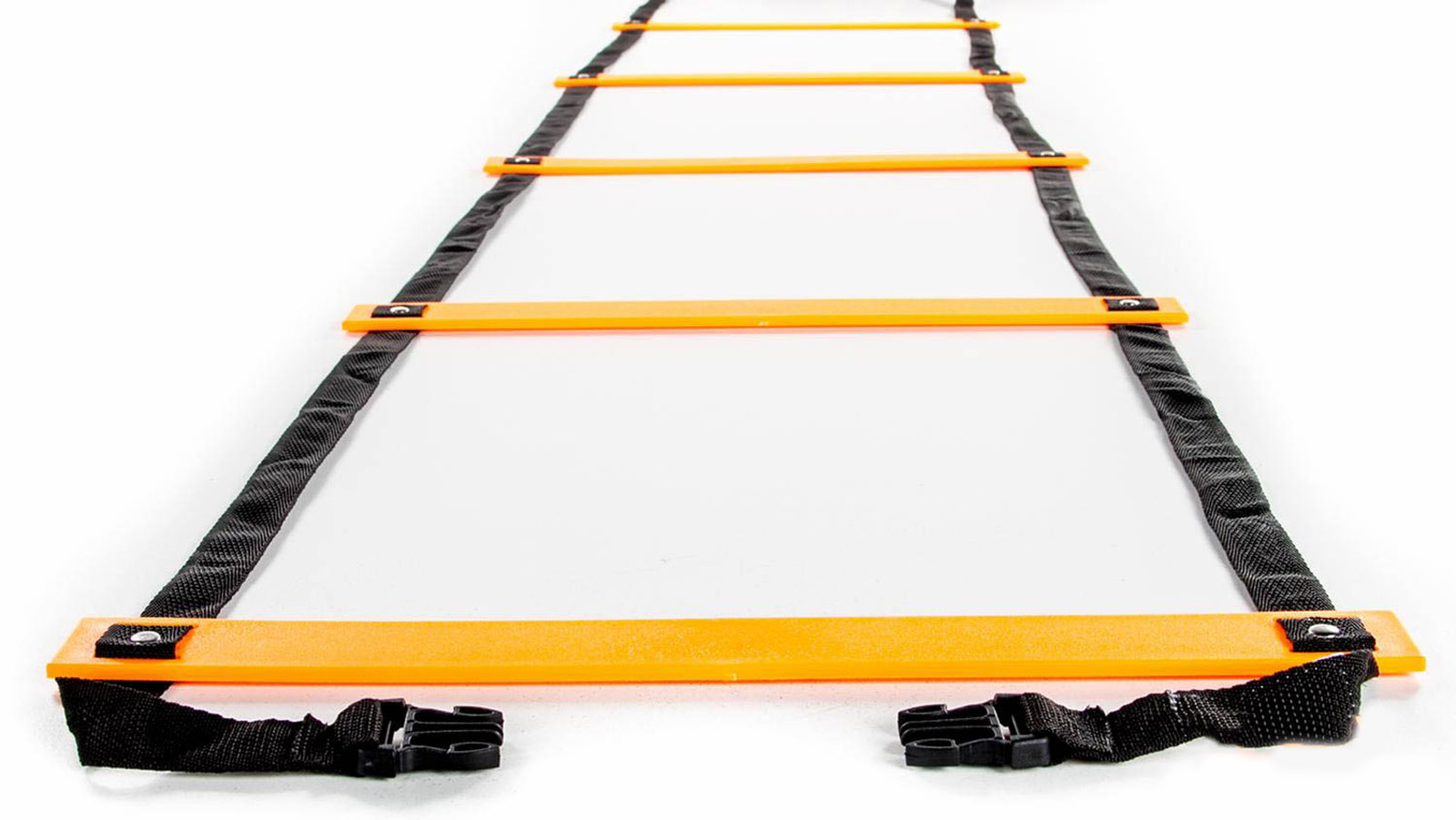 Screamin Orange Agility Ladder
Inexpensive
Great for beginners
Fast Trak Agility Ladder
Safe flat design
Never gets tangled
SecureStep Agility Ladder
Ruberized treads will not slip on floor
Extremely durable
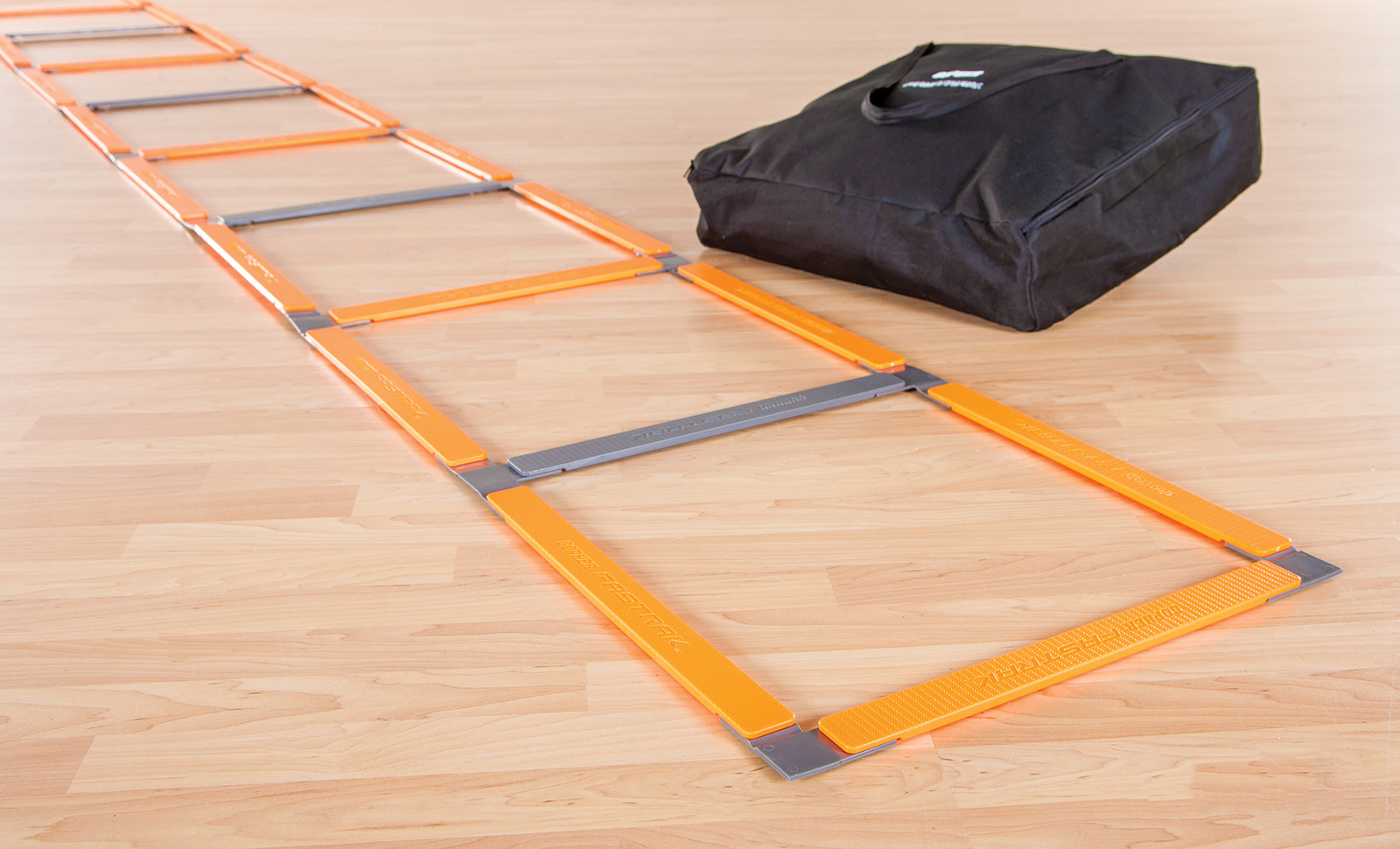 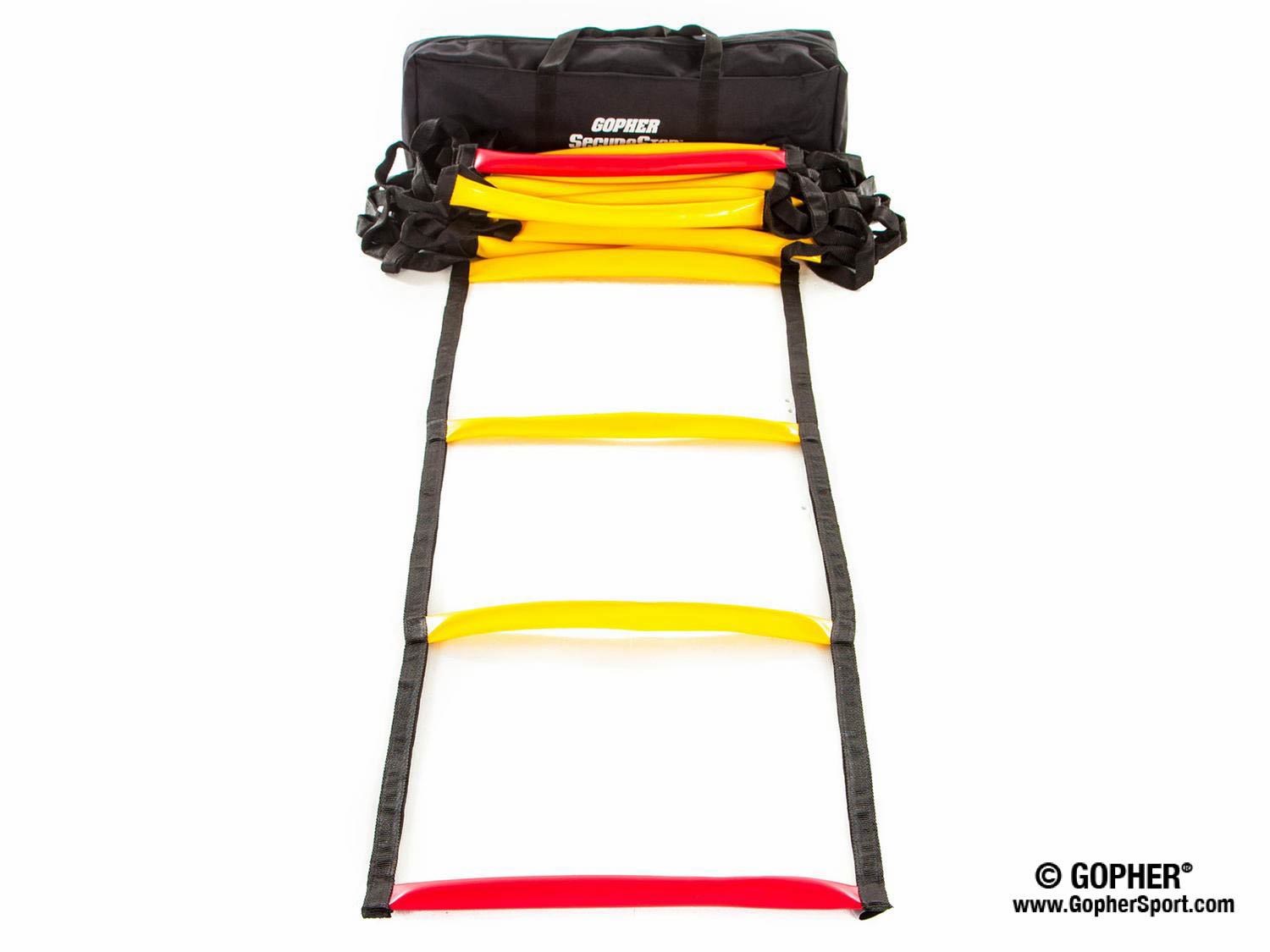 www.gophersport.com          www.canadago4sportcom
2
Ladders Used 2(Click on Pics to go to Website)
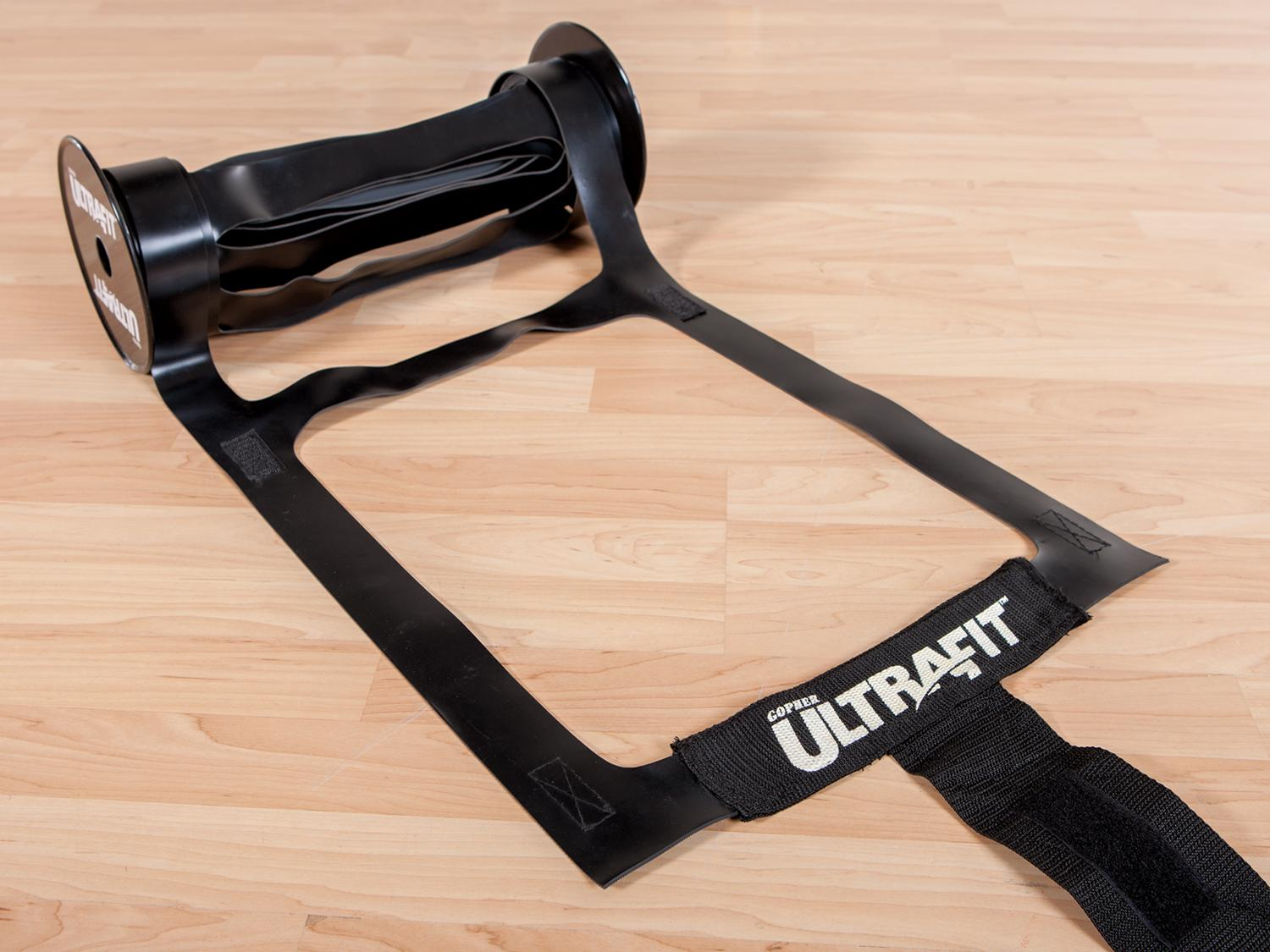 Ultra Fit Roll Out Ladder
Adheres to floor well
Easy to roll out and store
Sklz Agility Trainer Pro
Easily create different ladder patterns
Can also add a hurdle in the middle of the ladder
High Rise Agility Ladder
More challenging with 6`` or 9`` rise
Very durable
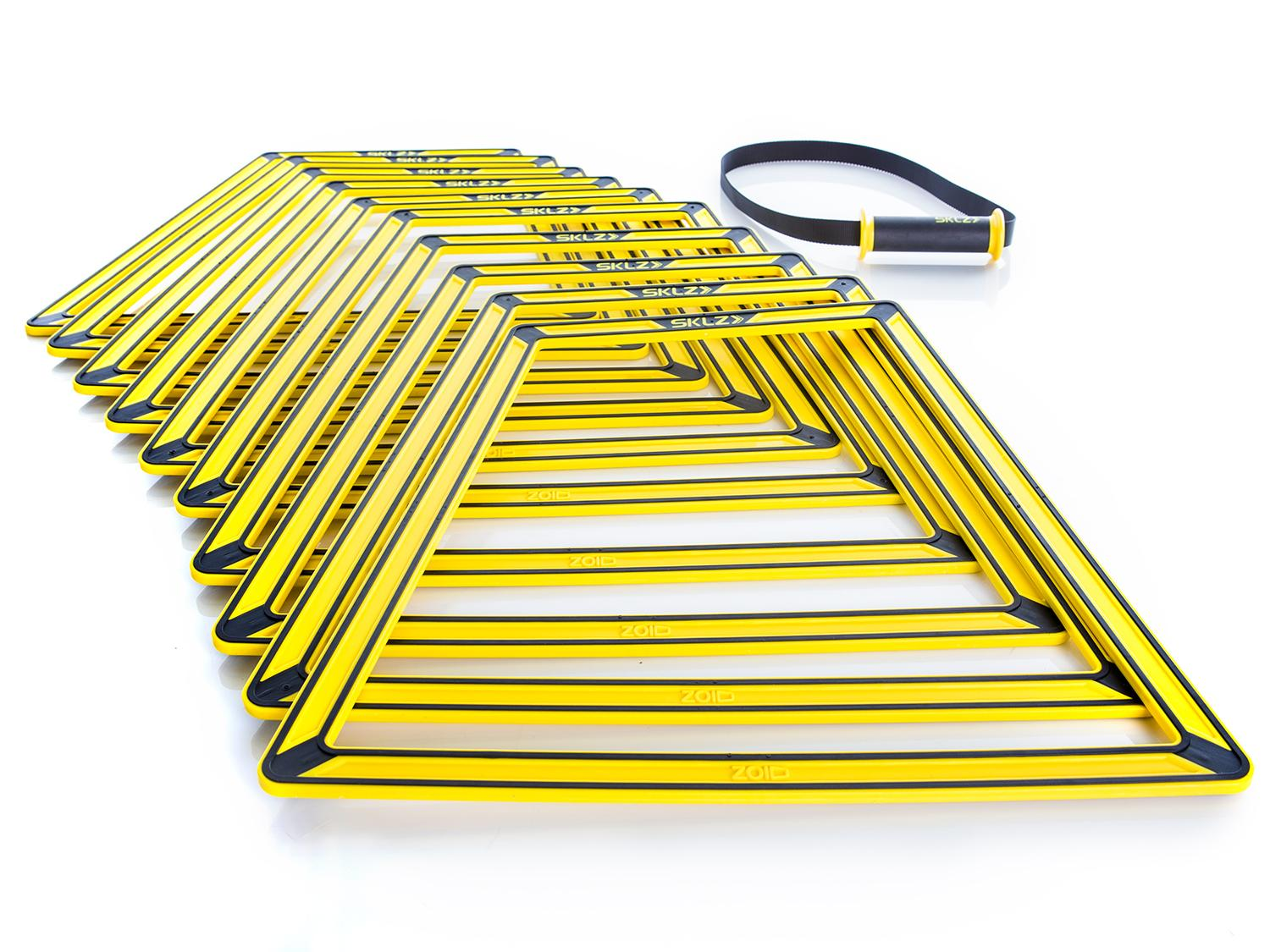 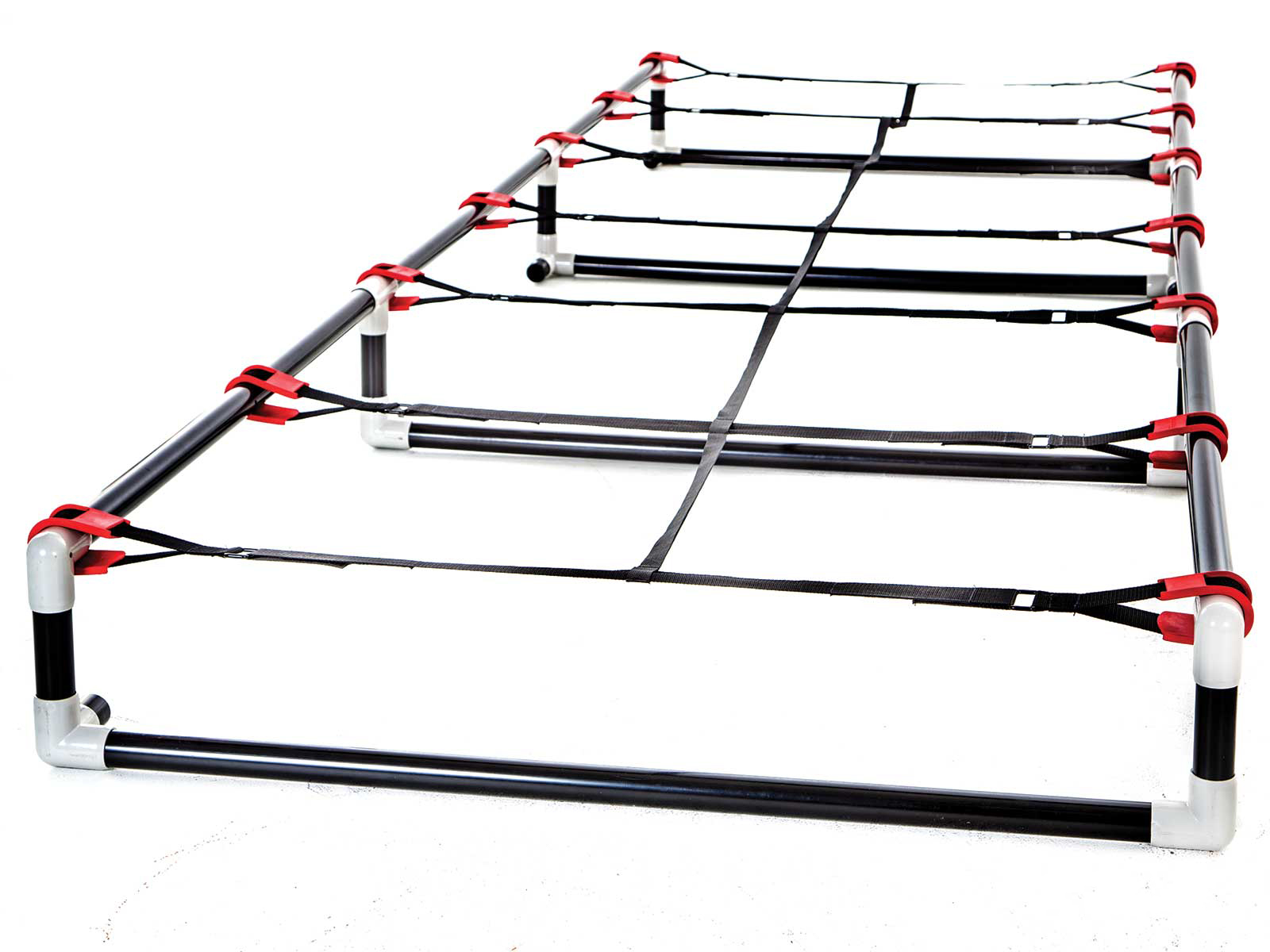 www.gophersport.com          www.canadago4sportcom
3
Ladders Used 3(Click on Pics to go to Website)
Smart Modular Agility Ladder
Easily create side-by-side ladders


Gopher HurdLadder Agility Ladder
Easily adjusts to various heights
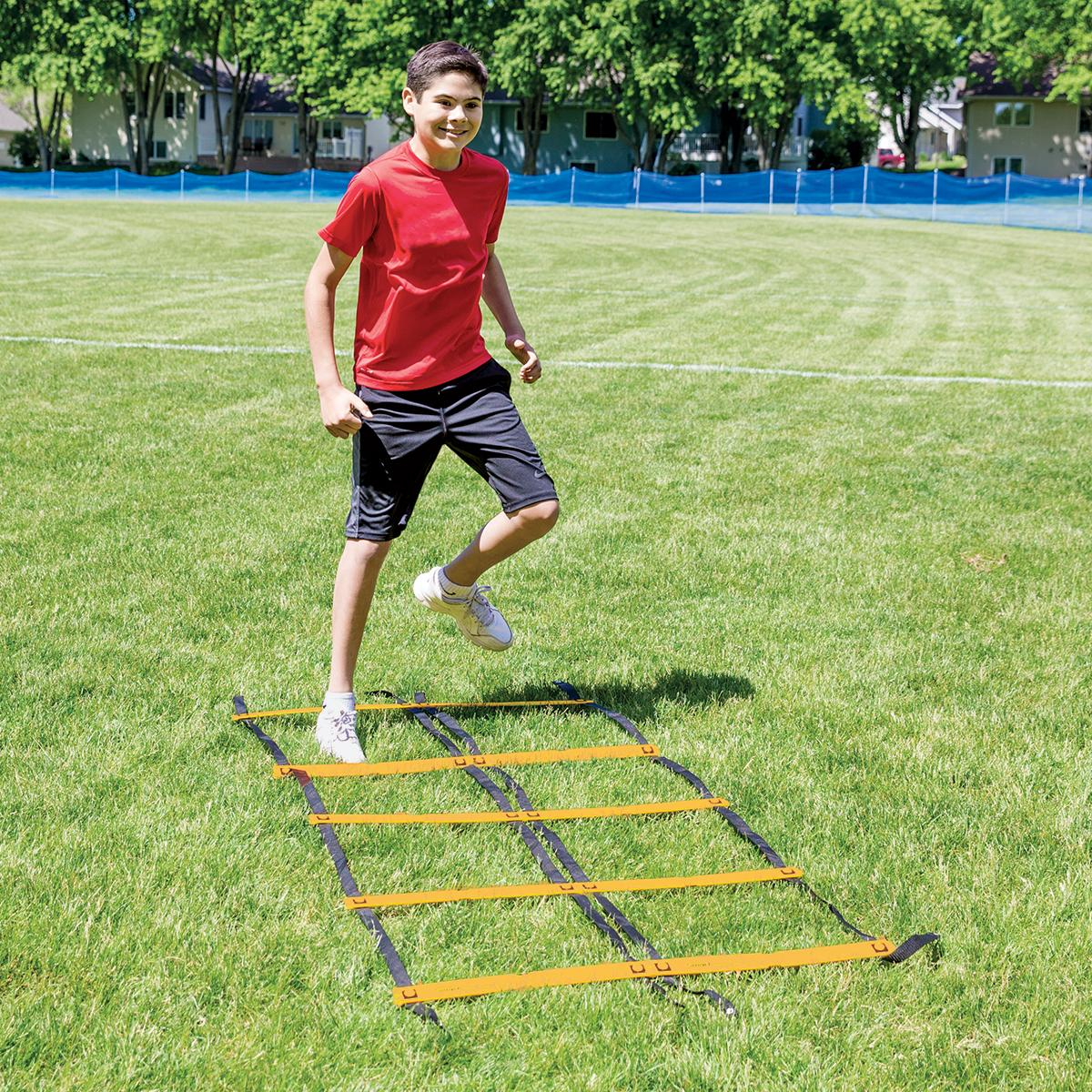 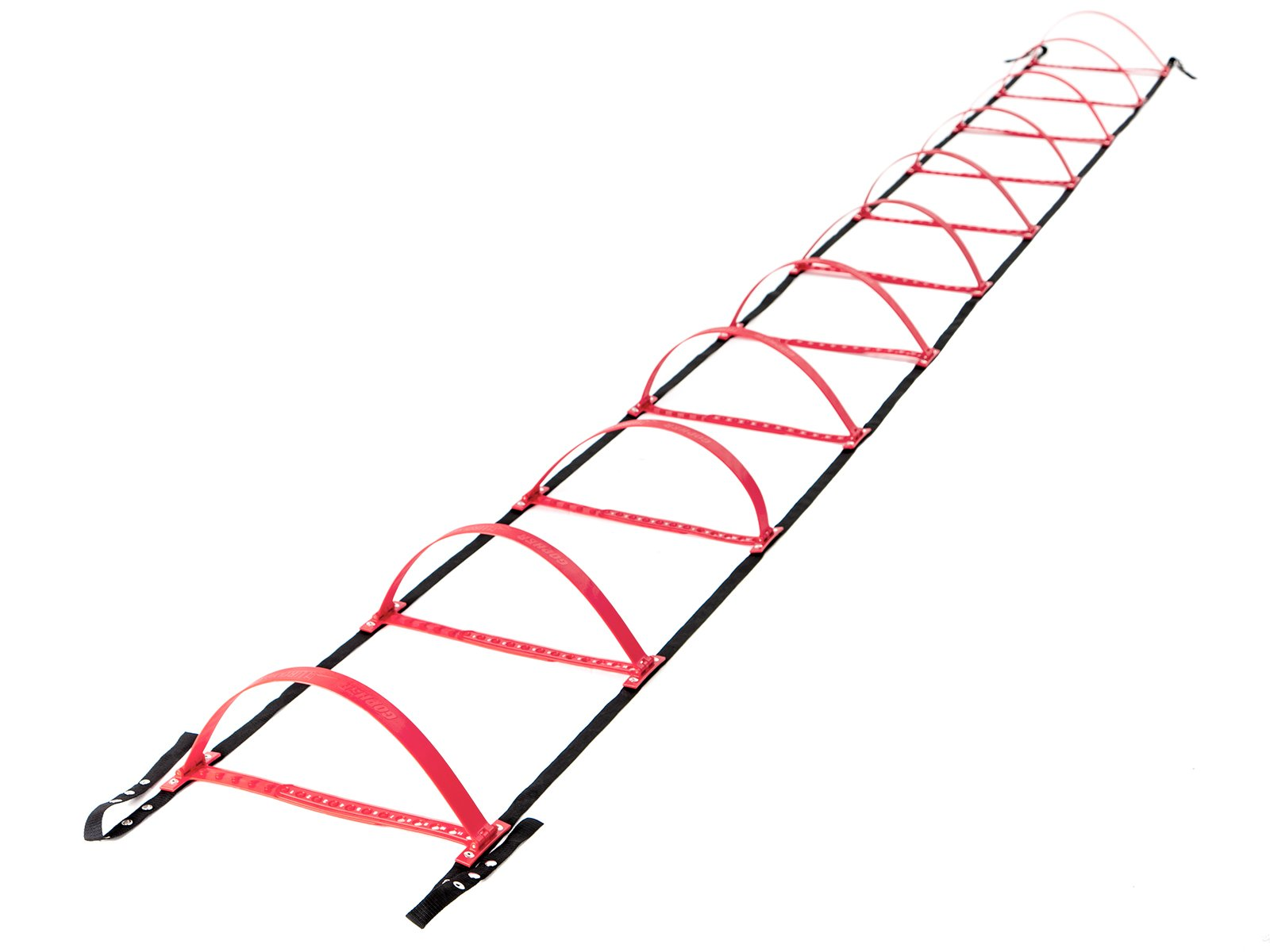 www.gophersport.com          www.canadago4sportcom
4
Ladders Used 4(Click on Pics to go to Website)
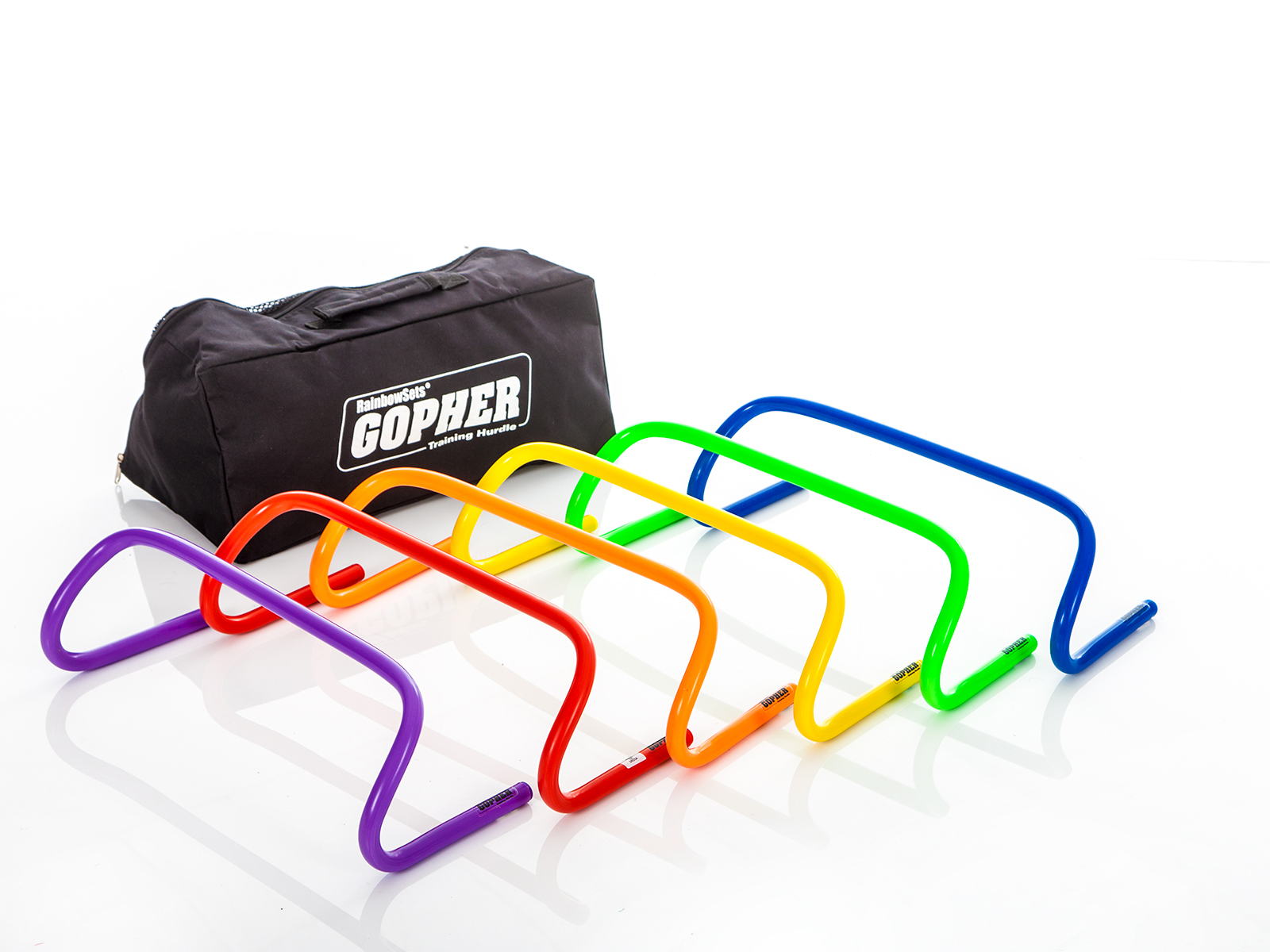 Ultrafit Training Hurdles
Come in 4 different heights 6`` to 16``


Boundary Markers
Secure on the floor
Moving one tread will not impact other treads
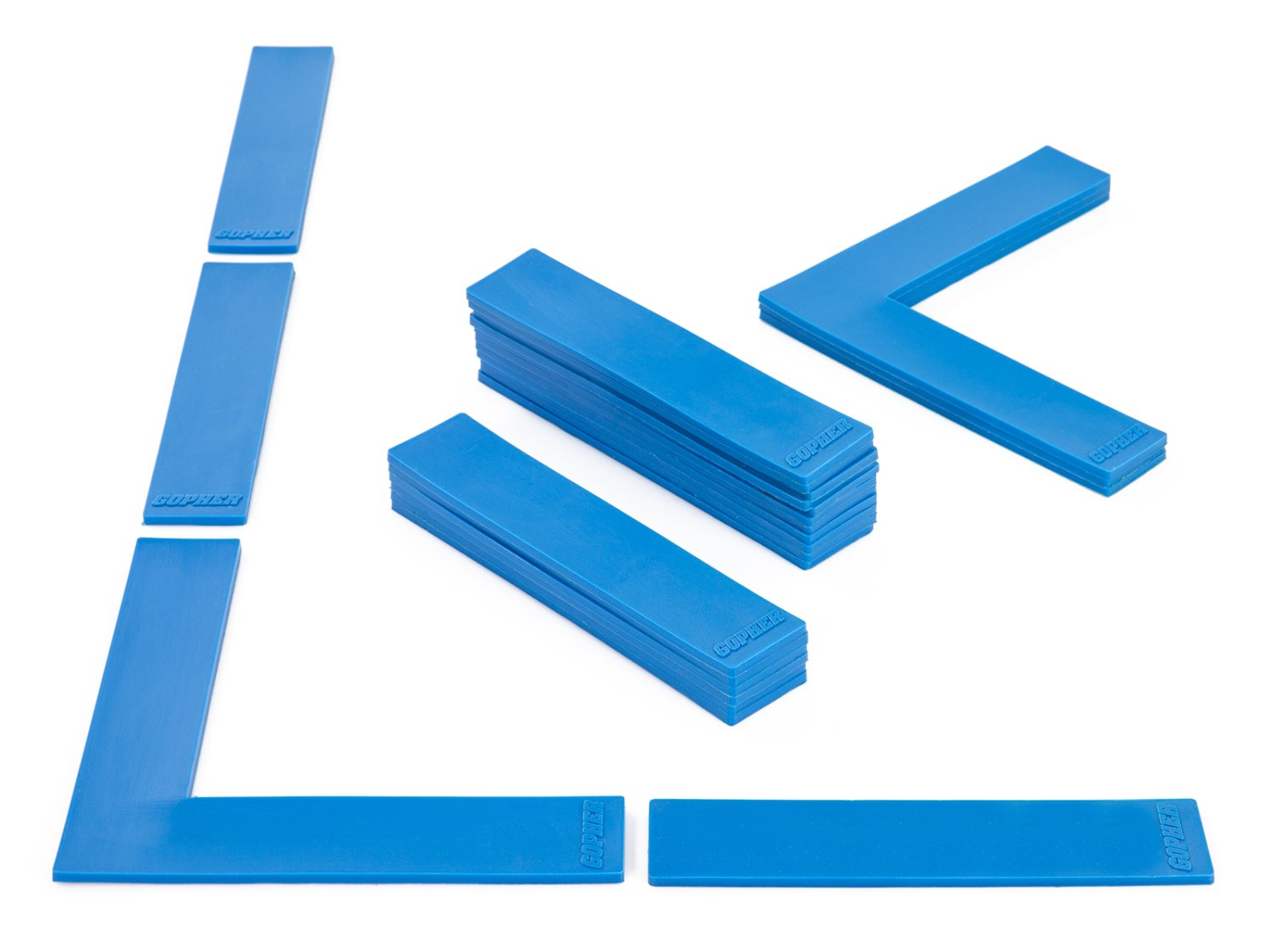 www.gophersport.com          www.canadago4sportcom
5
Definitions
Running
Quicker than a walk so that both feet are not on the ground at the same time.
Jumping
Pushing oneself off a surface with both feet.
Hoping
Pushing oneself off a surface balanced from one foot.
www.gophersport.com          www.canadago4sportcom
6
On Your Feet Ladder Activities
Each of these activities has participants running, jumping, and hoping through the various ladders.
For almost all ladder activities in this slideshow leaders and participants can also use chalk to outline the ladders.
www.gophersport.com          www.canadago4sportcom
7
Hop ScotchNeed to add still
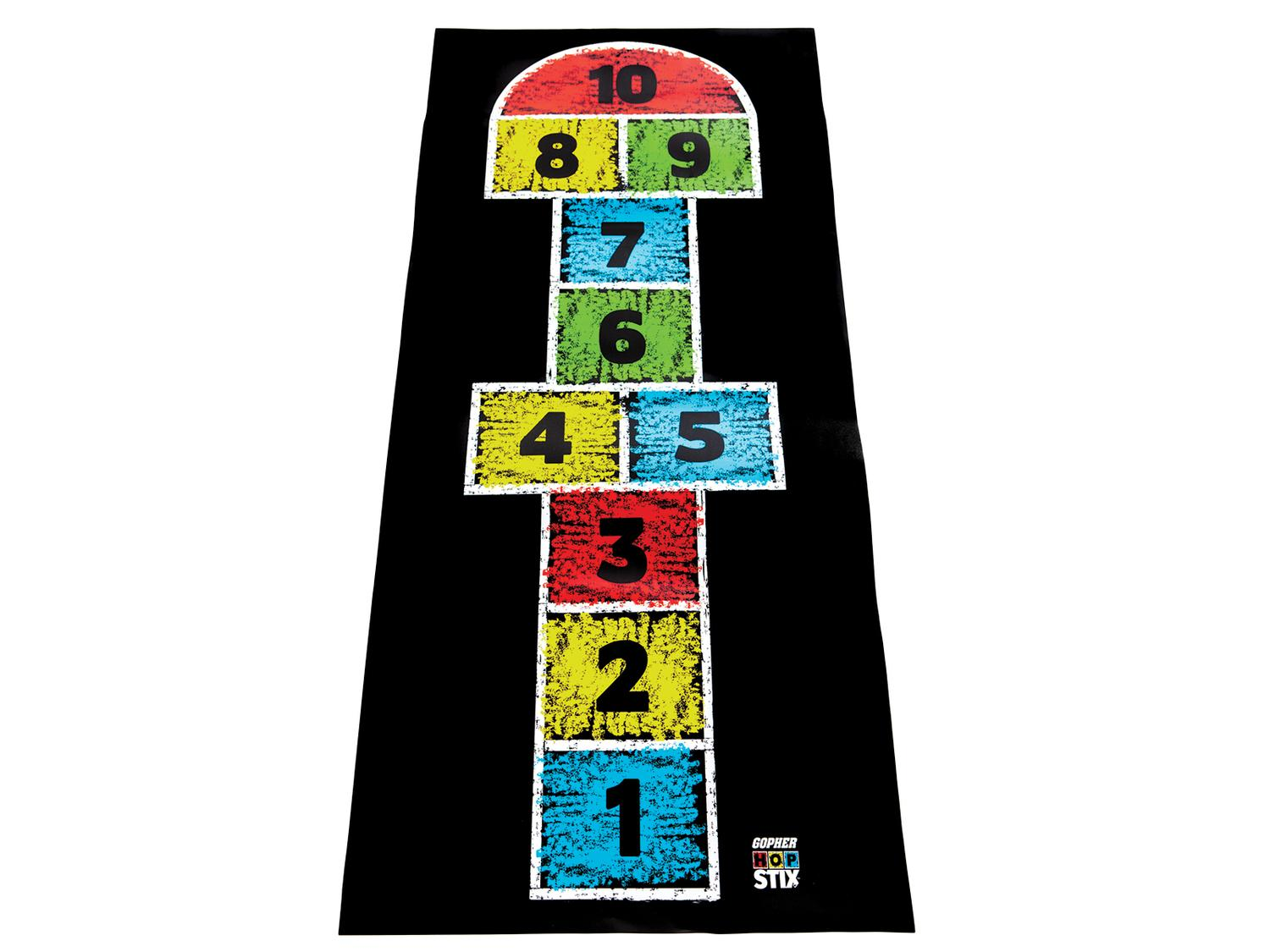 Need video still
www.gophersport.com          www.canadago4sportcom
8
Every Other Rung Runhttps://www.canadago4sport.com/Ladders/Every-Other-Rung-Run
www.gophersport.com          www.canadago4sportcom
9
Every Rung Runhttps://www.canadago4sport.com/Ladders/Every-Rung-Run
www.gophersport.com          www.canadago4sportcom
10
High Knee Every Other Runghttps://www.canadago4sport.com/Ladders/High-knee%E2%80%94Every-Other-Rung
www.gophersport.com          www.canadago4sportcom
11
Tap Inhttps://www.canadago4sport.com/Ladders/Tap-In
www.gophersport.com          www.canadago4sportcom
12
Three Jumps and Three Runs…https://www.canadago4sport.com/Ladders/Three-Jumps-and-Three-Runs
www.gophersport.com          www.canadago4sportcom
13
Jump Every Runghttps://www.canadago4sport.com/Ladders/Two-Foot-Jump%E2%80%94Every-Rung
www.gophersport.com          www.canadago4sportcom
14
High Vertical Jumpshttps://www.canadago4sport.com/Ladders/High-Vertical-Jumps
www.gophersport.com          www.canadago4sportcom
15
Jump Forward In and Hop Outhttps://www.canadago4sport.com/Ladders/Jump-Forward-and-In%2C-Hop-Out
www.gophersport.com          www.canadago4sportcom
16
Jump In In Straddle Outhttps://www.canadago4sport.com/Ladders/Ladder-Jump-In-In-Out-In-In
www.gophersport.com          www.canadago4sportcom
17
In and Out Jumpshttps://www.canadago4sport.com/Ladders/In-Then-Out-Jumps
www.gophersport.com          www.canadago4sportcom
18
180shttps://www.canadago4sport.com/Ladders/180s
www.gophersport.com          www.canadago4sportcom
19
Hopshttps://www.canadago4sport.com/Ladders/Hops-
www.gophersport.com          www.canadago4sportcom
20
Hop In and Outhttps://www.canadago4sport.com/Ladders/Hop-In-Out
www.gophersport.com          www.canadago4sportcom
21
Every Rung Sideways Runhttps://www.canadago4sport.com/Ladders/Every-Rung-Sideways-Run
www.gophersport.com          www.canadago4sportcom
22
Sideways Crossover Runhttps://www.canadago4sport.com/Ladders/Every-Rung-Sideways-Crossover-Run
www.gophersport.com          www.canadago4sportcom
23
In and Out Sideways Runhttps://www.canadago4sport.com/Ladders/Alternate-In-and-Out-Sideways-Run
www.gophersport.com          www.canadago4sportcom
24
In In Out Out Each Runghttps://www.canadago4sport.com/Ladders/In-and-Out-Every-Rung
www.gophersport.com          www.canadago4sportcom
25
In In Out Out Through Each Runghttps://www.canadago4sport.com/Ladders/In-and-Out-Run
www.gophersport.com          www.canadago4sportcom
26
Jump In In Outhttps://www.canadago4sport.com/Ladders/In-In-Out
www.gophersport.com          www.canadago4sportcom
27
Jump In In Out Out In Inhttps://www.canadago4sport.com/Ladders/In-In-Out-Out
New video needed
www.gophersport.com          www.canadago4sportcom
28
In In Out Jumps
www.gophersport.com          www.canadago4sportcom
29
In with High Ten and Outhttps://www.canadago4sport.com/Ladders/In-Outs
www.gophersport.com          www.canadago4sportcom
30
Downhill Skiinghttps://www.canadago4sport.com/Ladders/Downhill-Skiing
www.gophersport.com          www.canadago4sportcom
31
Slalom Skiinghttps://www.canadago4sport.com/Ladders/Slalom-Skiing
www.gophersport.com          www.canadago4sportcom
32
Boxing Shufflehttps://www.canadago4sport.com/Ladders/Boxing-Shuffle
www.gophersport.com          www.canadago4sportcom
33
Web Resources
Canadago4sport:
600+ game docs and 250+ game videos
www.canadago4sport.com
Nearly 50 different ladder activities
https://www.canadago4sport.com/agility-ladders
Gopher Sport:
Order from over 12 different ladders
https://www.gophersport.com/fitness/saq?tag=agility
Order from hundreds of equipment ideas.
https://www.gophersport.com/
Unconditional 100% satisfaction guarantee
Your satisfaction is our #1 concern! If you are not satisfied with any product you buy from us, we'll simply replace it or refund your money. No questions. No hassles. No exclusions. No kidding!
www.gophersport.com          www.canadago4sportcom
34
Pinterest and YouTube
Pinterest:
23 boards, and 600+ pins
Follow at https://www.pinterest.ca/canadago4sport/
YouTube: 
330+ videos
Subscribe at https://www.youtube.com/c/canadago4sport/
www.gophersport.com          www.canadago4sportcom
35
Social Media and Further Questions
Twitter & Instagram: 
Tuesday (sometimes other days) posts
Follow at @canadago4sport
Love to hear from you:
JOHNBYL50@gmail.com
www.gophersport.com          www.canadago4sportcom
36
With thanks
To all of the wonderful people 
who inspire each other 
at conferences and other places!

To Gopher Sport 
for their innovative products 
and high quality equipment!
www.gophersport.com          www.canadago4sportcom
37
Download slides at:
https://www.canadago4sport.com/conferences-and-workshops
www.gophersport.com          www.canadago4sportcom
38